Lösenordshantering
SeniorNet Salem 2024-03-07
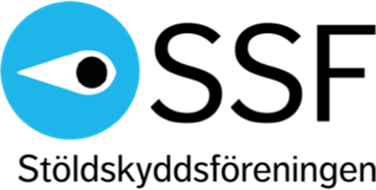 Lösenord - att tänka på
Unika och starka
Sommar2024
Lucifer_2023_Hösten_1900!#
Lösenordsfras
Bara_Trettio_Himmel_Glödlampa_1987!
Skydda det viktigaste e-postkontot
Återställer konton och tjänster
Tvåfaktorsautentisering
Lösenordshanterare
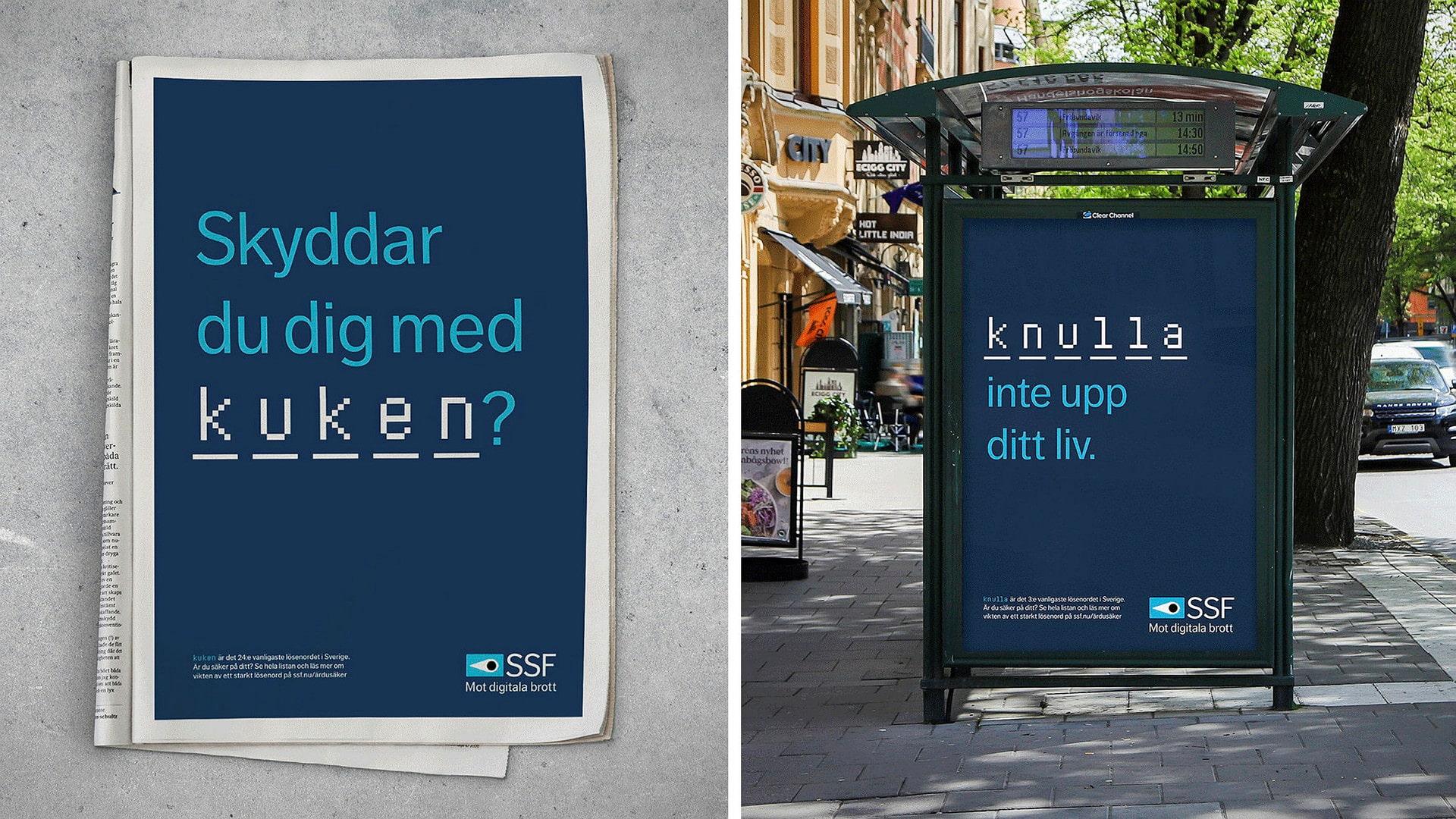 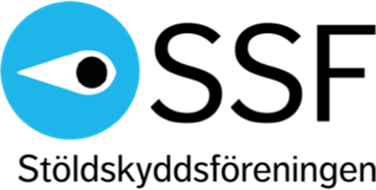 Tvåfaktorautentisering - vad är det?
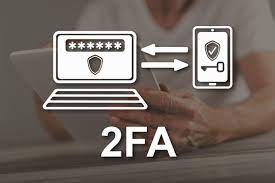 Tvåfaktorautentisering (2FA): 	Säkerhetsmekanism	Kräver två olika autentiseringsmetoder. 	Verifiera en användares identitet.
Faktor 1 - Lösenord: 	Anger sitt lösenord som den första autentiseringsfaktorn. 	Det är den traditionella och vanliga metoden.
Faktor 2 - Andra autentiseringsmetoder: 	2FA kräver en ytterligare autentiseringsmetod.	Engångslösenord från en autentiseringsapp eller en SMS-kod.
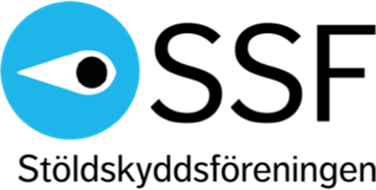 Lösenordshanterare - värt att ha?
Lösenordshanterare integrerad i webbläsare
Google Chrome
Apple Safari
Microsoft Edge
Mozilla Firefox
Lösenordshanterarprogram (appar)
Bitwarden
Proton Pass
1Password
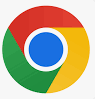 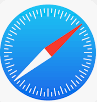 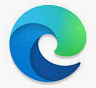 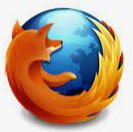 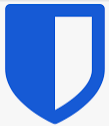 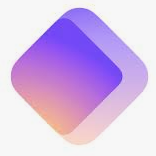 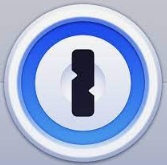 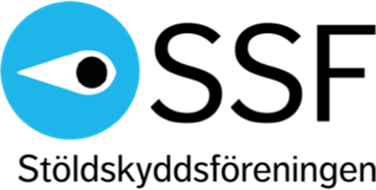 Integrerad i webbläsare
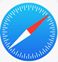 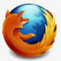 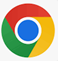 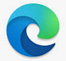 + Webbläsaren kan fylla i lösenorden
+ Webbläsaren kan föreslå starka lösenord
+ Webbläsaren kan kontrollera lösenordsläckor
- Webbläsare glömmer att låsa lösenordsvalvet
- Webbläsare exporterar lösenorden för lättvindigt
- Några webbläsare synkroniserar utan totalsträckskryptering
- Webbläsare kan inte dela lösenord
Lösenordshanterare är bättre
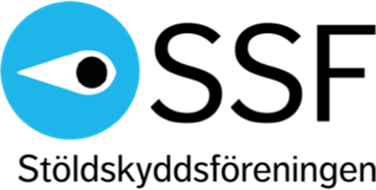 Google Chrome
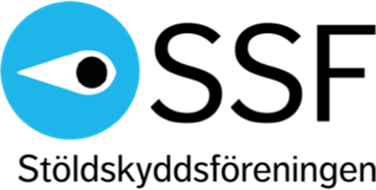 Google Chrome
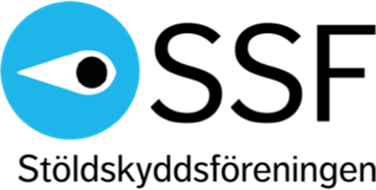 Lösenordshanterar app/program
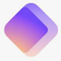 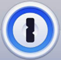 + Säkerhet
+ Automatisk inloggning
+ Erbjuder tvåfaktorsautentisering
+ Korsplattformsstöd
- En punkt för angrepp
- Beroende av en huvudenhet
- Integrationsproblem
- Kostnad
- Lärandekurva
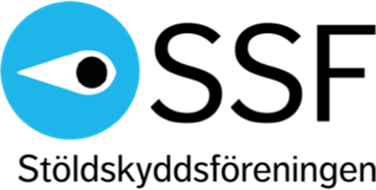 Bitwarden
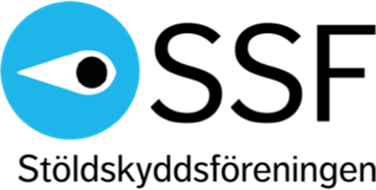 Bitwarden
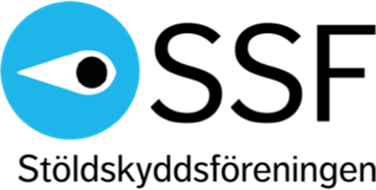 Bitwarden
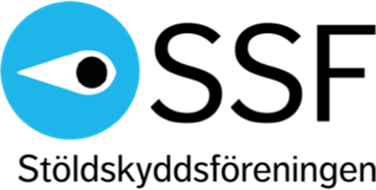 Bitwarden
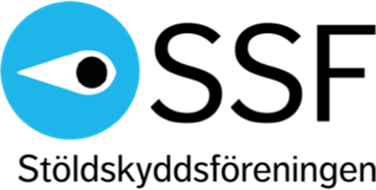 Bitwarden
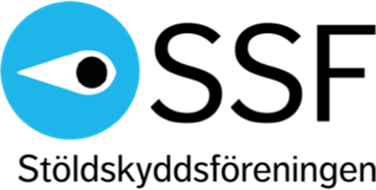 Var hittar jag mer information?
Säkerhetskollen (sakerhetskollen.se)
Råd och tips om hur du skyddar dig och känner igen digitala brott.
Varningar för bedrägerier (utskick).
Nätklok (natklok/sakerhetskollen.se)
Svara på quiz frågor om digitala brott.
Bitwarden (bitwarden.com)
Proton Pass (protonpass.me/pass)
1password (1password.com)
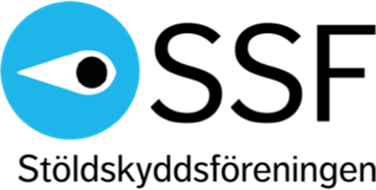 Frågor?
Paul Pintér
Rådgivare mot digitala brott
sakerhetskollen@stoldskyddsforeningen.se
08-783 74 00